AAP COSH: COVID-19 Guidance for Safe SchoolsSara Bode, MD
[Speaker Notes: Guidance was originally crafted July 2020 and has been updated regularly with new information.  Reviewed every month by the authoring group that includes Infectious Disease and School Health experts.]
Conflict of Interest Disclosure
In the past 12 months, I have had the following financial relationships with the manufacturer(s) of any commercial product(s) and/or provider(s) of commercial service(s): None

The views presented in this didactic do not necessarily represent the views and opinions of the AAP.  I serve as the Chair-elect for the AAP Council on School Health and as a member of the authoring group of the COVID-19 Guidance for Safe Schools
The AAP strongly advocates that all policy considerations for the coming school year should start with a goal of having students physically present in school.
AAP: COVID-19 Planning Considerations: Guidance for School Re-entry
AAP Guiding Principles for re-opening schools
School policies must be flexible and nimble in responding to new information
Develop strategies that can be revised and adapted to level of viral transmission in the school and community
Policies should be practical, feasible, and appropriate for the student’s developmental stage
Special considerations and accommodations to account for the diversity of youth should be made, especially for our vulnerable populations, including those who are medically fragile, live in poverty, developmental challenges, or have special health care needs or disabilities, with the goal of safe return to school.
AAP Guiding Principles for re-opening schools, Continued
No child or adolescent should be excluded from school unless required in order to adhere to local public health mandates or because of unique medical needs. 
Pediatricians, families, and schools should partner together to collaboratively identify and develop accommodations, when needed. 
School policies should be guided by supporting the overall health and well-being of all children, adolescents , their families, and their communities.
Physical Distancing Guidelines- From 2020 Guidelines
Evidence suggests 3 feet may be just as beneficial especially with cloth face coverings
Important to encourage social distancing between adults
Increasing evidence of higher degree of spread between adults than from children to adults
Grade specific:
Pre-Kindergarten/Preschool: Cohort classes to decrease crossover
Elementary: Spacing of desks and cohorting
Secondary: Spacing of desks, minimizing/eliminating lockers, increased spacing if activities include increased exhalation (singing, exercise)
CDC guidance
Changes in spring to reflect this decision- 3 feet when feasible
Face Coverings and PPE Guidelines
Cloth face coverings should be used with all children over 2 years of age, based on developmental capacity and on feasibility
Critical for staff to wear face coverings particularly if closer than 6 feet with students
Consideration for when teaching language/reading
Masking and protective equipment for medical procedures should be based on current recommendations
Guess what?   This worked!  Kids had set expectation and complied.
[Speaker Notes: Original concerns about whether kids would wear masks- felt compliance would be a huge issue for schools- that students would be disciplined/suspended for not following the routine.  This didn’t happen- once again children exceeded our expectations and did their part to be back to in-person learning]
What did we learn from the 2020 school year?
Remote learning exacerbated already known disparities in academic achievement for students
School serving children in higher socio-economic areas had more in-person learning days (further disparity!)
These guidelines worked when implemented!
MMWR Wisconsin: DOI: http://dx.doi.org/10.15585/mmwr.mm7004e3 
WHO: https://www.who.int/docs/default-source/coronaviruse/risk-comms-updates/update39-covid-and-schools.pdf?sfvrsn=320db233_2
[Speaker Notes: Evidence showed that if followed school could successfully be in-person without major outbreaks.  The reverse was true as well- outbreaks were noted in other situations:  Georgia summer camp as an example]
New 2021 COVID-19 Guidance for Safe Schools
Prioritize two things:
In-person learning
Everything possible MUST be done to KEEP students in school in-person
Safety
School transmission reflects (but does not drive) community transmission
Safety Recommendation #1:  Vaccination
It may become necessary for schools to collect COVID-19 vaccine information of staff and students and for schools to require COVID-19 vaccination for in-person learning.
Adequate and timely COVID-19 vaccination resources for the whole school community must be available and accessible.
Consider school based vaccination clinics!
Safety Recommendation #2:  Universal Masks
All students older than 2 years and all school staff should wear face masks at school (unless medical or developmental conditions prohibit use).
Why Universal Masking?
Many unvaccinated students: low rates or inelgible
Lack of a system to monitor vaccine status
Difficulty in monitoring or enforcing mask policies for those who are not vaccinated
Possibility of low vaccination uptake within the surrounding school community
Continued concerns for variants that are more easily spread among children, adolescents, and adults
Why Universal Masking?
Universal masking is the best and most effective strategy to create consistent messages, expectations, enforcement, and compliance without the added burden of needing to monitor vaccination status
Local policy and law considerations must be reviewed
[Speaker Notes: Reference Ohio laws]
Other Considerations
Maintain other current recommendations re: quick testing and identification, cleaning and sanitation, ventilation
Ongoing Flexibility is Key
It is critically important to develop strategies that can be revised and adapted 
School policies should be adjusted to align with new information
Schools should monitor the attendance of all students daily inclusive of in-person and virtual settings
What can Pediatricians Do to Support Education?
Monitor attendance
Get specific with your families!
Support children with special health care needs
Local support of safety measures
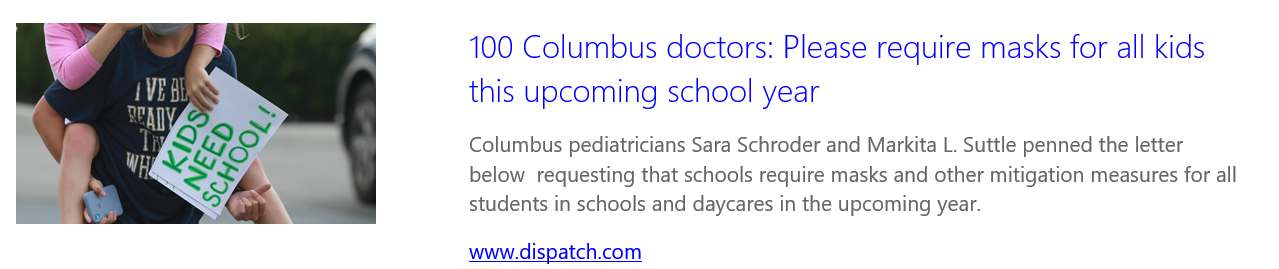 Mental Health Needs
Students needs will be different
Schools need to recognize students may not be ready to learn on day one.  This includes increased anxiety, decreased attention span, increased traumatic stress, and others
Staff will have their own mental health needs to be ready to teach and support students
Pediatricians can continue to support with consistent screening and link to treatment
Specific issues for Children with Medical Complexity
PLAN! PLAN! PLAN!
Connecting the patient, family, medical team and school team now and create an ongoing dialogue
Develop plans based on information currently available and make changes as new information
IEP and IHP reviews will be critical
Work together to reduce (not eliminate) risk
Resources
AAP Clinical Guidance: COVID-19 Planning Considerations: Guidance for School Re-entry
Healthychildren.org: Return to School During COVID-19
Questions?